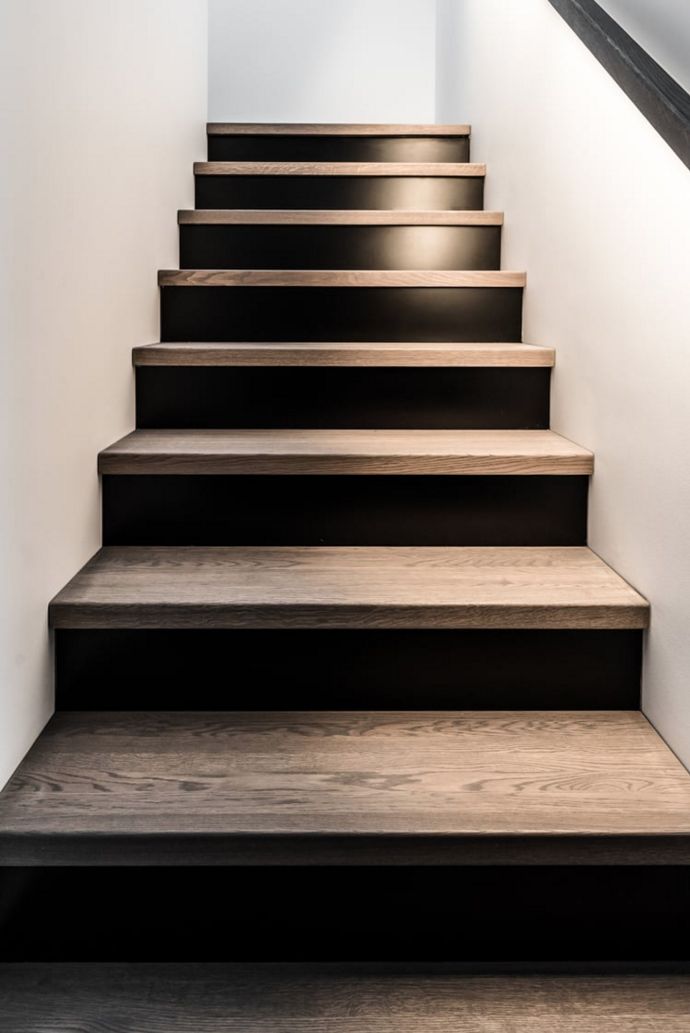 John 14:6
In the Upper  RoomThe Way, the Truth, and the Life
[Speaker Notes: In the Upper Room (4) – The Way, the Truth, and the Life
John 14:6
Introduction
John 14:6 – Jesus makes one of the most profound statements of history.
Not a statement of arrogance.
A simple, yet vital statement of fact – this is how it is.
Contrary to the modern religious climate, the statement of Jesus is wholly exclusive – He is the ONLY way.
It is important that we consider the goal of destination Jesus referred to, thus, the need to strive for such, and the ONLY way to that destination.
The Goal]
The Goal
The Abode of the Father
– John 13:33-14:6 –
“No one comes to the Father except through Me”
– John 14:7-11 –
[Speaker Notes: The Goal
The Abode of the Father
John 13:33 – Jesus indicates, as He has done before, that He is going away.
(vv. 36-38) – Peter inquires as to the place Jesus is going, and Jesus indicates that he is not yet ready to follow Jesus.
(v. 37) – Peter does not know everything, but apparently has some idea that death is likely involved.
(v. 38) – Despite His claim, the Lord knows he is not to that maturity level yet – eventually He will reach that level. (Willingness to die for the Lord.) (“you shall follow Me afterward” – not simply to the place, but in that manner)
John 14:1 – The news of a betrayer, as well as the prediction of Peter’s denial, and the rest of the apostles forsaking Jesus, has shook them up – TRUST IN GOD, AND ME – putting Himself on equal plane with God.
Comforting words concerning the promise, thus goal of all disciples (vv. 2-4):
Father’s house – His abode. (with the Father = eternal life)
Many mansions – plenty of room.
Prepare a place – in His redemptive work – cannot enter there without the blood of Jesus.
(vv. 3-4) – He will come back, and in the meantime, has left them with the knowledge of the way.
(vv. 5-6) – JESUS IS the way to the Father’s abode, the way to the ultimate goal of destination. (Not that He knows of, but that HE IS.) Why? 
“No one comes to the Father except through Me”
(v. 7) – To know Jesus is to know the Father.
Did not fully RECOGNIZE who Jesus was. To do so would be to know the Father.
“He is the image of the invisible God, the firstborn over all creation” (Colossians 1:15).
(v. 8) – Philip does not comprehend what Jesus said, and wants a more tangible revealing of the Father.
(vv. 9-11) – Jesus further explains His nature, and relationship with the Father.
(v. 9) – Despite their being in the presence of Jesus for so long, they were slow to recognize Who He truly was.
John 1:1 – The Word is God.
John 1:14, 18 – The word became flesh, and “No one has seen God at any time. The only begotten son, who is in the bosom of the Father, He has declared Him” (v. 18).
(vv. 10-11) – His words and works are indications that He is one with God – God in Him, and He in God.
Words – doctrines.
Works – of deity, miraculous works.
The conclusion – when you hear Me, you hear God. When you see Me perform a miracle, you see God working.
“No one comes to the Father except through Me” – because Jesus is the very embodiment of the Father.
He is “the brightness of [God’s] glory and the express image of His person” (Hebrews 1:3).
He is “the image of God…[and] the glory of God [is] in the face of Jesus Christ” (2 Corinthians 4:6).
This cannot be said of any other – even the apostles, who played a prominent role in reconciliation, and knew the Lord intimately, could only POINT TO THE WAY, but they THEMSELVES WERE NOT THE WAY.
The Way, the Truth, the Life]
The Way, the Truth,              and the Life
The Way
– Matthew 16:24; 1 Peter 2:19-23; Acts 24:14; Hebrews 2:10 –
The Truth
– John 8:31-32; 17:17; 1:1, 17; 1 John 1:1-4 –
The Life
– John 5:19-24; 6:32-35, 53-58 –
[Speaker Notes: The Way, the Truth, the Life
The Way
Way – hodos; a road; by implication, a progress (the route, act or distance); figuratively, a mode or means.
“There is a way that seems right to a man, but its end is the way of death” (Proverbs 14:12).
This is why Jesus came to earth, to show us the way – He is that way:
Matthew 16:24 – Take up cross and follow Him. (The path He tread was paradoxically one which led to shame – in eyes of men – but glory in the eyes of God.)
1 Peter 2:19-23 – His life serves as an example to follow – the way of living to get to the Father.
“Imitate me, just as I also imitate Christ” (1 Corinthians 11:1).
“He who says he abides in Him ought himself also to walk just as He walked” (1 John 2:6).
After washing disciples feet – “For I have given you an example, that you should do as I have done to you” (John 13:15).
Disciples of Jesus – “But this I confess to you, that according to the Way which they call a sect, so I worship the God of my fathers, believing all things which are written in the Law and in the Prophets” (Acts 24:14 – Paul before Felix).
Jesus IS the way – His life serves as the blue print to the Father – Hebrews 2:10 – “captain of their salvation”
Captain – archēgos; from 746 and 71; a chief leader: — author, captain, prince.
Compound word – ache (to begin), ago (to lead).
W. E. Vine – “Primarily signifies one who takes a lead in, or provides the first occasion of, anything.”
If we live after the manner of Jesus, we will make it to the Father.
The Truth
John 8:31-32 – Jesus’ word is truth, and the truth is necessary to be set free from sin.
“Sanctify them by Your truth, Your word is truth” (John 17:17).
John 1:1 – Jesus is the Word – is the truth (v. 17 – truth comes through Jesus). (Fuller revelation of truth is made known in Jesus’ life and teachings.)
1 John 1:1-4 – The knowledge of the Word, the truth, is necessary to have fellowship with God – thus, to make it to the Father – “No one comes to the Father except through Me.”
The Life
To have fellowship with the Father by being of “the Way,” knowing, believing, and following “the truth,” is to have spiritual “life.”
In order for us to be taken to the Father when Jesus returns, i.e. have eternal life (fellowship with the Father), we must have life now.
“In Him was life, and the life was the light of men” (John 1:4).
John 5:19-24 – Jesus, as being one with the Father, has authority to grant life to anyone. (Because He has life within Himself.)
“He who has the Son has life; he who does not have the Son of God does not have life” (1 John 5:12).
John 6:32-35, 53-58 – Jesus is the bread of life. To have life, one must partake of Him, for He IS life.
By consuming Jesus – spiritually (His life of example, and His teachings – spiritual sustenance) – we take on the qualities of Jesus.
Jesus is life – thus, we ourselves gain life.]
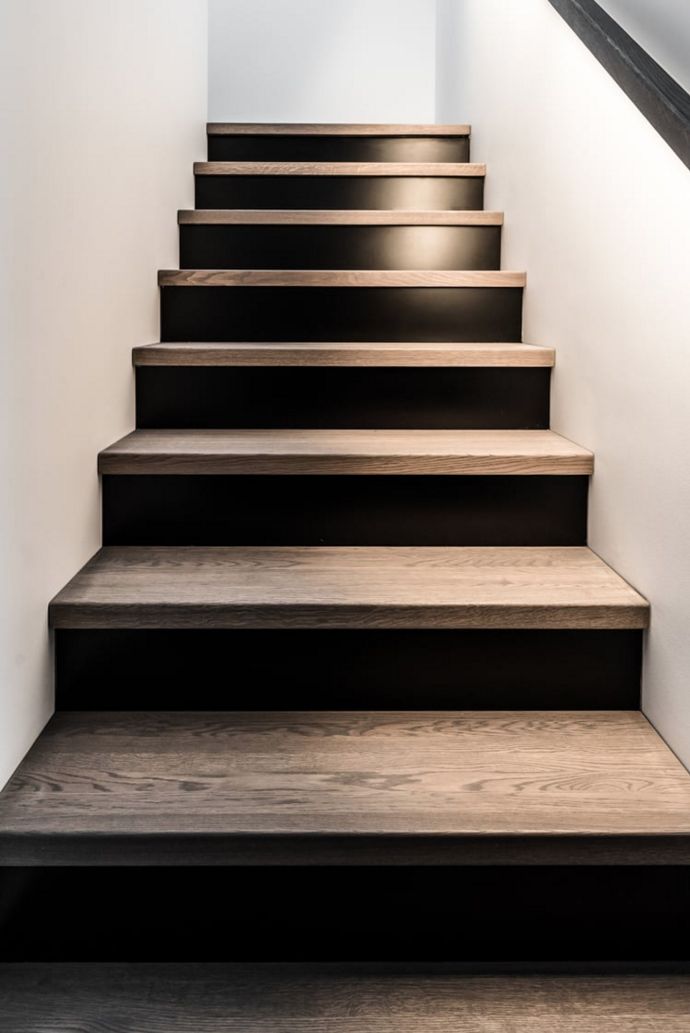 John 14:6
In the Upper  RoomThe Way, the Truth, and the Life
[Speaker Notes: Conclusion – Jesus did not indicate He KNEW the way, truth, and the life. He said HE IS the way, the truth, and the life. If we wish to find ourselves in heaven with the Father when Jesus returns, we must follow Jesus NOW. HE is the ONLY way.]